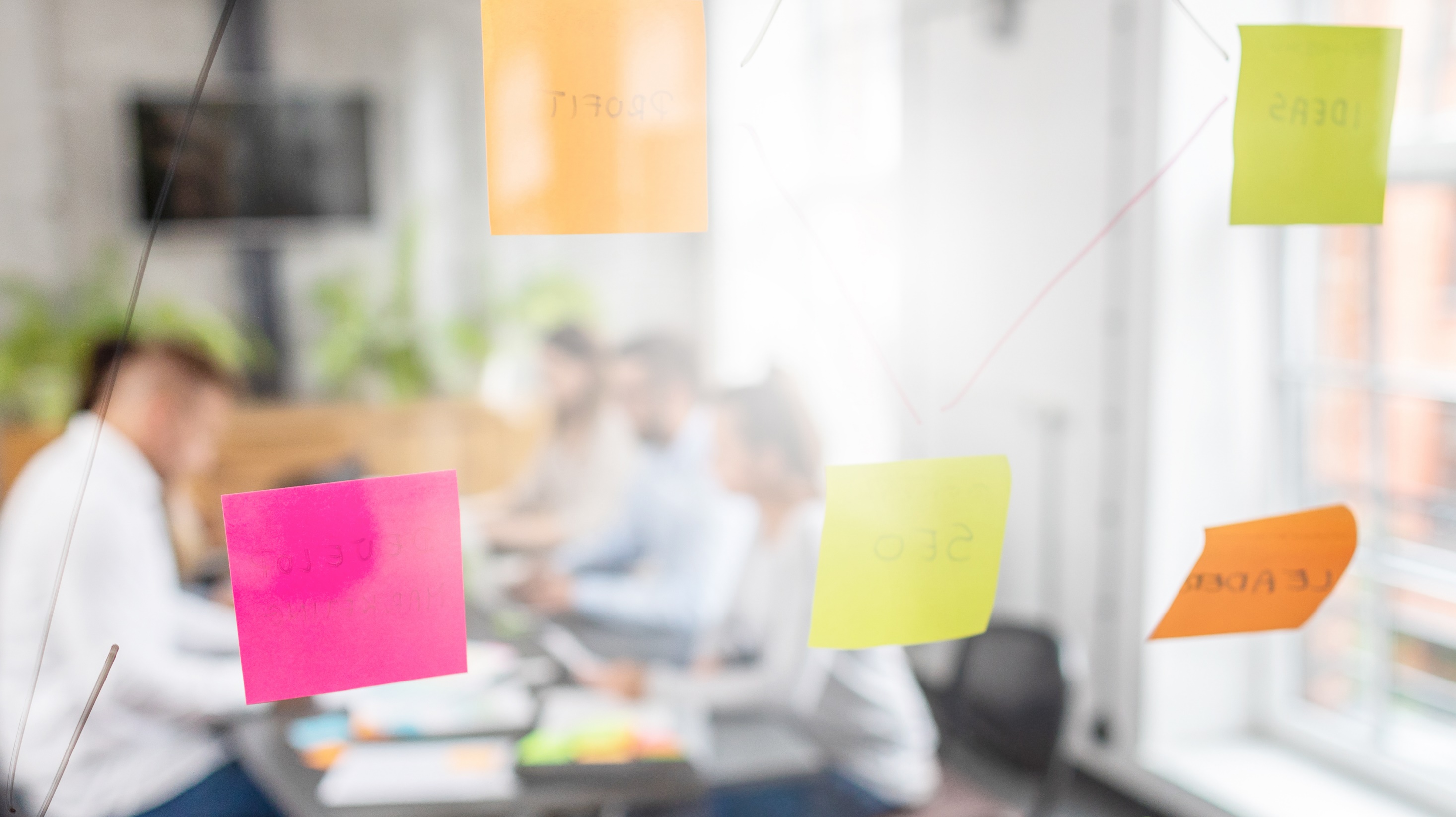 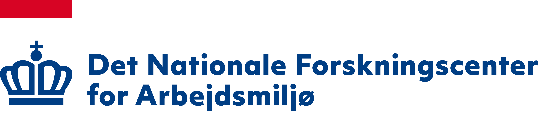 Instruktion til workshop om god forandringshåndtering
Introduktion til facilitator
‘Instruktion til workshop om god forandringshåndtering’ 
Denne instruktion er udarbejdet til dig, som skal understøtte en forandring på arbejdspladsen, og som i den forbindelse har besluttet at afholde og styre ”Workshop om god forandringshåndtering”. 
Hvem kan være instruktør/facilitator?Instruktionen til workshoppen er udarbejdet, så alle i princippet kan køre workshoppen. Hvis I ikke har en rutineret facilitator på jeres arbejdsplads eller har mulighed for at skaffe en ekstern, så kan I overveje, om I kan være to medarbejdere, der hjælpes ad. Baggrund
Materialet til workshoppen er udviklet i et samarbejde mellem Det Nationale Forskningscenter for Arbejdsmiljø, NFA, Workz og Novozymes.
Du kan læse mere om samarbejdet i NFA-publikationen 
”Forandringskompetence gør en forskel” som kan hentes på www.nfa.dk/godeforandringer .
Instruktionens indhold
I den første del i denne instruktion (”Overvejelser inden workshoppen”) præsenteres de overvejelser, man som facilitator bør gøre sig inden workshoppen går i gang - herunder også om de praktiske opgaver, der skal forberedes.

I den anden del (”Drejebog til workshop om god forandringshåndtering”) beskrives din rolle som facilitator, og workshoppens dele præsenteres, herunder gennemgås ‘Forandringshåndteringens 4 trin’: 
1. Identificér
2. Kortlæg
3. Planlæg 
4. Følg op.
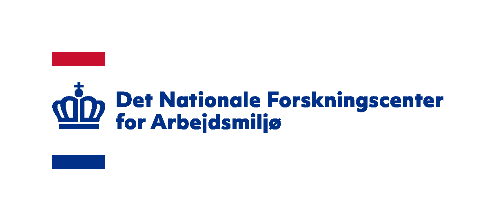 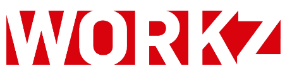 Overvejelser inden workshoppen
Hvorfor afholde ‘Workshop om god forandringshåndtering’?
Hvornår kan workshoppen bedst afholdes?
Det er vigtigt at håndtere den modstand imod forandringen, der ofte opstår på arbejdspladsen, på den bedst mulige måde for at få et godt resultat af forandringen.
Det er helt normalt at møde modstand hos medarbejdere, når der skal ske større forandringer på arbejdspladsen. Hvis ikke modstanden håndteres på en god måde, kan det vanskeliggøre forandringen, ligesom det kan belaste de involverede parter unødigt. 
Afholdelsen af en ‘Workshop om god forandringshåndtering’ kan hjælpe jer til at vurdere modstandens omfang og efterfølgende at håndtere den bedst muligt.
Workshoppen kan afholdes, når der er tegn eller indikationer på modstand imod den forestående forandring.
Jo tidligere man kender de mulige udfordringer i forbindelse med forandringshåndteringen jo bedre, og det kan derfor være værdifuldt at anvende guiden så tidligt som muligt i en forandringsproces. 
På næste side finder du en beskrivelse af, hvordan workshoppen afholdes hhv. før og under en forandring. Man kan med fordel bruge redskaberne fra workhoppen flere gange under en forandringsproces.
Hvis du afholder workshoppen FØR, forandringen skal gennemføres
Hvis du afholder workshoppen EFTER, forandringen er gået i gang
Det første udkast til den forestående forandring skal præsenteres, før du kan afholde workshoppen. 
Workshopdeltagerne skal vide, hvem der vil blive berørt af forandringen og hvornår.
Hvis du vil afholde workshoppen, før en forandring sættes i gang, er det med til at sikre et fælles sprog om forandringsreaktioner og det bidrager til at holde opmærksomhed på bestemte reaktioner i hele forløbet med at gennemføre forandringen.
Man kan altid stoppe op undervejs i forandringsprocessen og fx løbende arrangere opfølgningsworkshops eller møder.
Hvis du kører workshoppen, når forandringen på arbejdspladsen er gået i gang, vil der typisk være behov for at handle hurtigt. 
Vi anbefaler, at du aftaler med den gruppe, der har arbejdet med forandringen, at I mødes igen kort tid efter (typisk inden for 3 uger) for at drøfte, hvordan I griber forandringsreaktionerne an.
Brug opfølgningsmøder og andre anledninger til at diskutere den modstand imod og reaktion på forandringen, som I hver især har mødt.
Praktiske forberedelser inden workshoppen
Drejebog til workshop om god forandringshåndtering
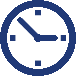 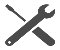 Varighed 
10 minutter
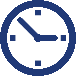 Introducér workshoppens formål og indhold
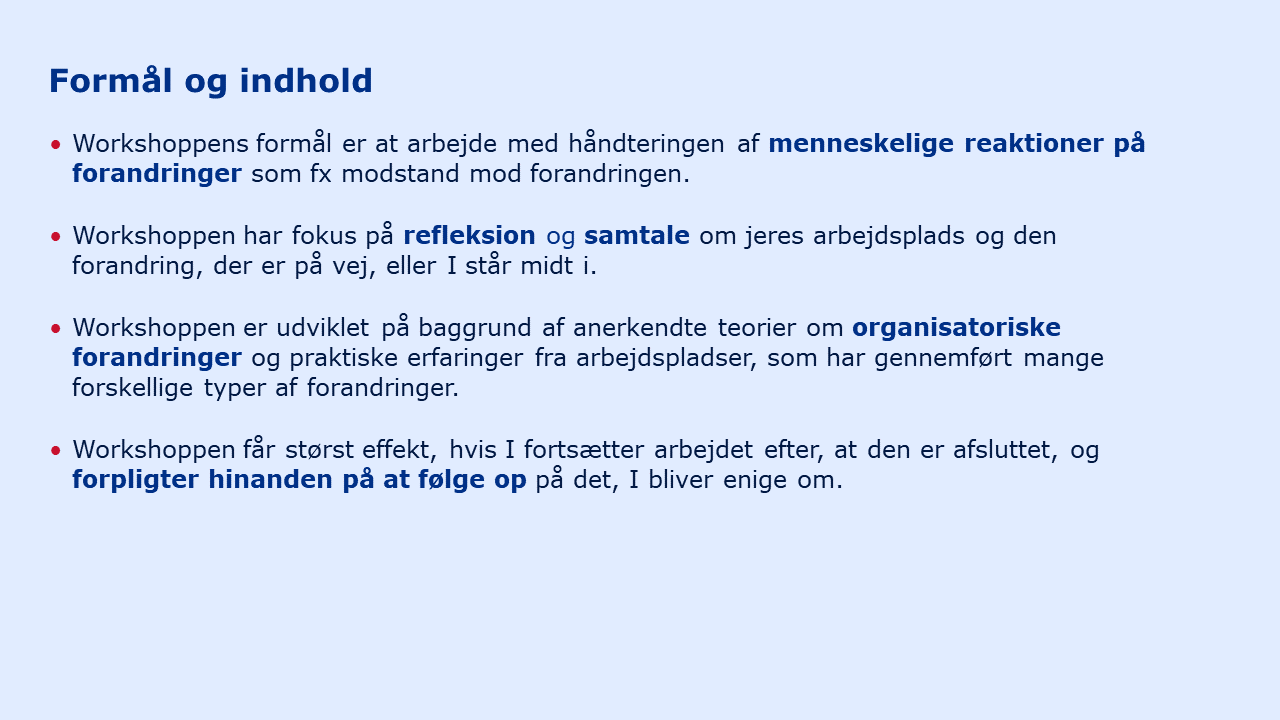 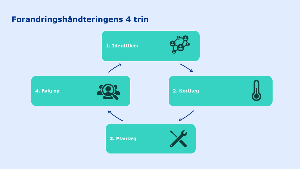 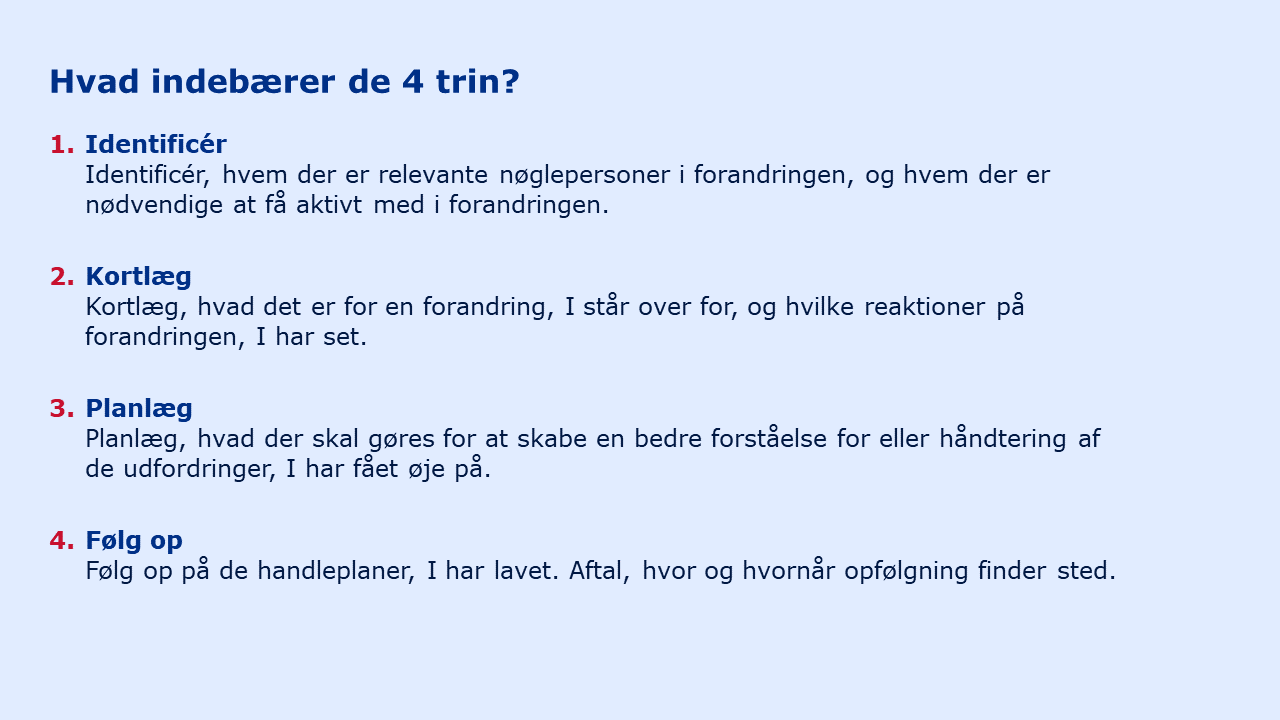 Varighed 
15 minutter
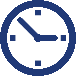 Forklar, hvad forandringsreaktioner er
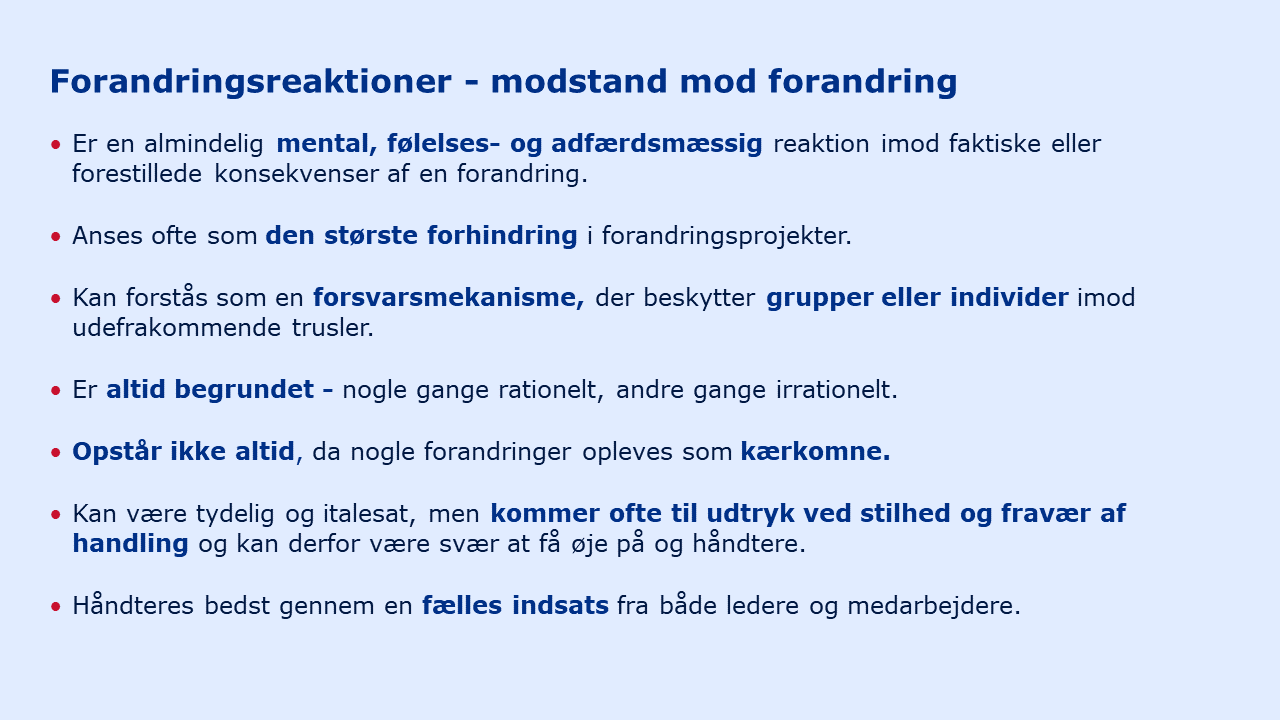 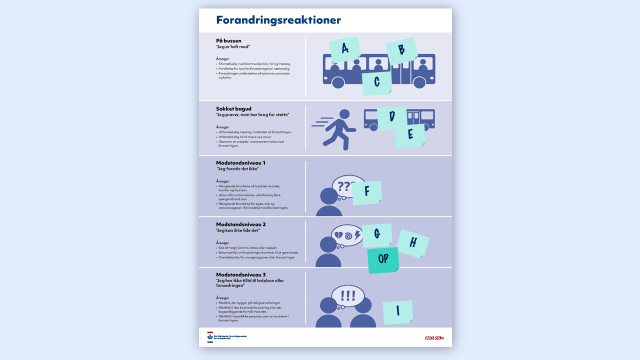 Varighed 
20 minutter
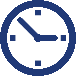 Trin 1: Identificér
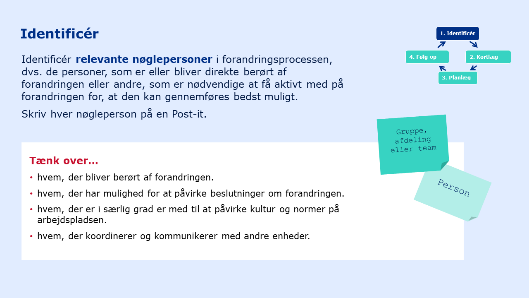 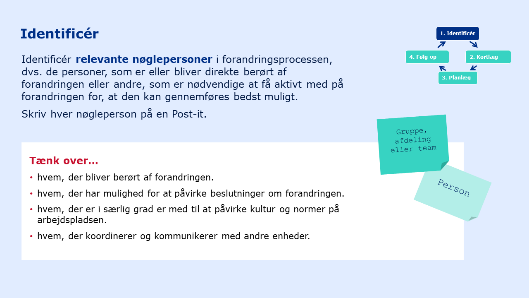 Varighed 
5 minutter
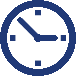 Trin 2: Kortlæg - Forstå forandringen
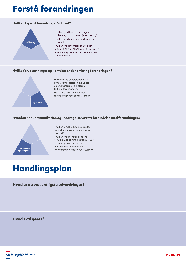 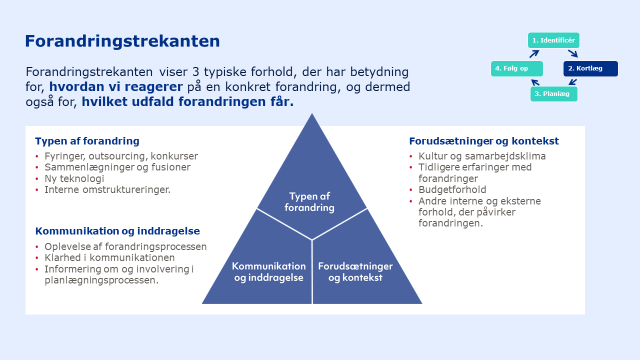 Varighed 
10 minutter
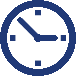 Trin 2: Kortlæg - Forstå forandringen
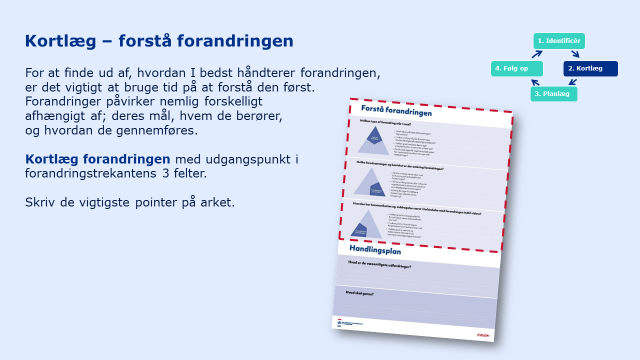 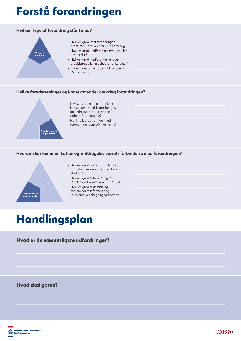 [Speaker Notes: Folk bryder sig ikke om forandringen eller løsningen som sådan (typen af forandring). Ofte fordi de oplever, at det ikke gør deres arbejde smartere. 
Folk bryder sig ikke om den måde forandringen er blevet gennemført (proces); ofte mangel på involvering og kommunikation. 
Noget i konteksten modarbejder forandringen. Fx andre modsatrettede KPI’er eller konkurrerende nuværende eller planlagte projekter ”]
Varighed 
20 minutter
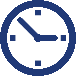 Trin 2: Kortlæg - forandringsreaktioner
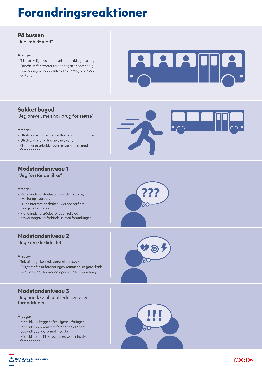 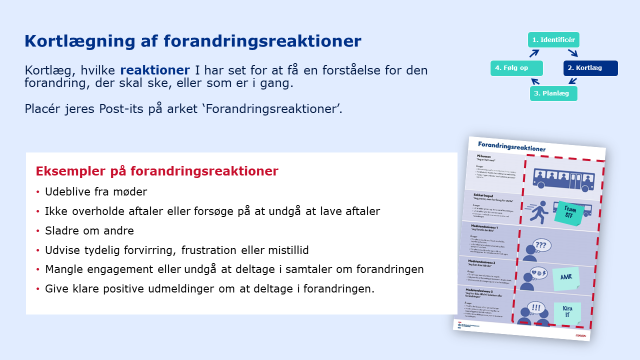 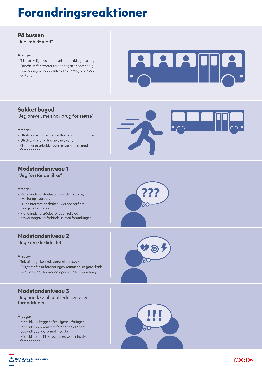 Varighed 
15 minutter
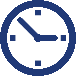 Trin 3: Planlæg - Find de væsentligste udfordringer
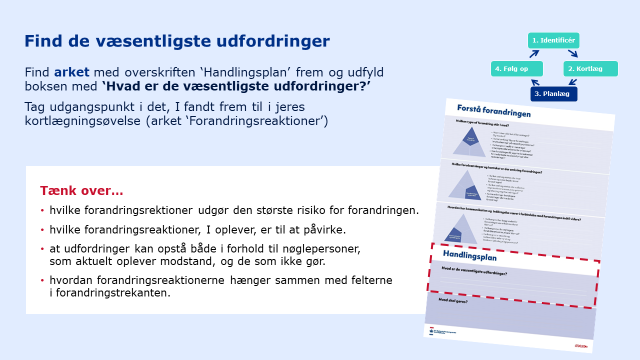 Varighed 
25 minutter
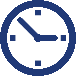 Trin 3: Planlæg – Find konkrete tiltag
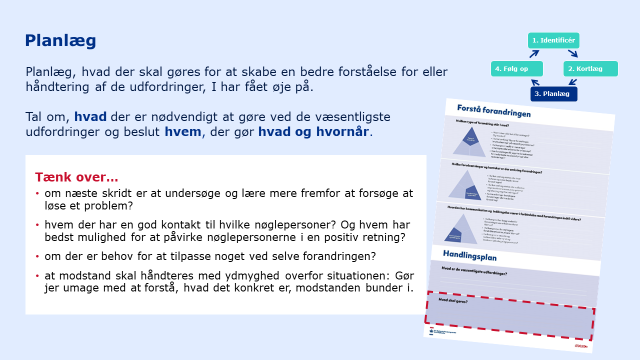 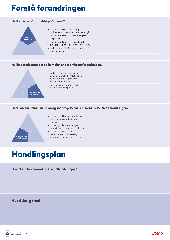 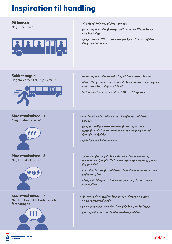 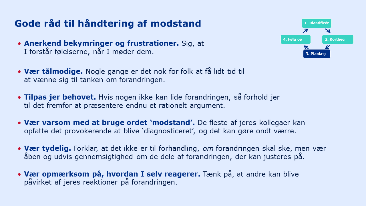 Varighed 
15 minutter
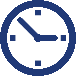 Trin 4: Følg op
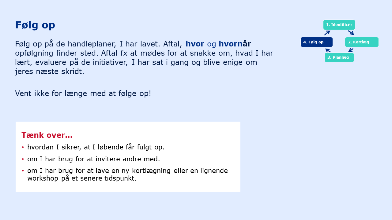 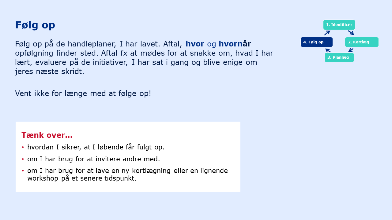 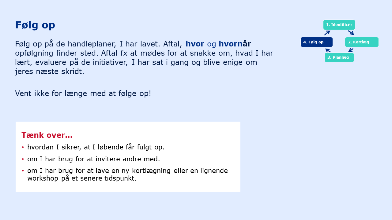 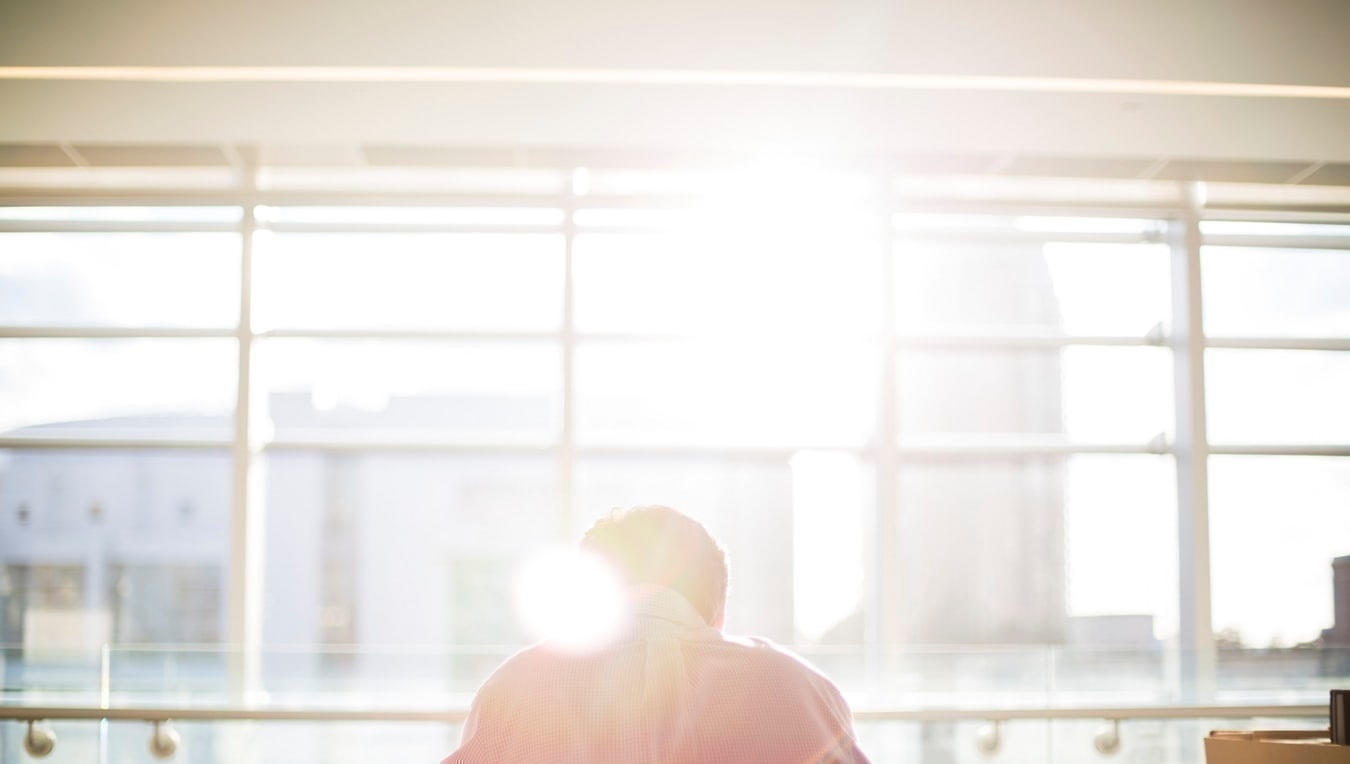 Overblik over materialer til workshoppen
Alle handouts kan downloades og printes i PDF-format direkte fra www.nfa.dk/godeforandringer
En kort historie om modstand
Andrea er sygeplejerske og ansvarlig for at gennemføre en ny metode til prøvetagning på afdelingen. Hun præsenterer metoden og implementeringsprocessen på et afdelingsmøde. Andrea er selv meget begejstret for den nye metode og helt med på, at denne forandring er nødvendig og en fordel for både medarbejdere og patienter. (Dette illustreres ved at klikke frem i præsentationen, så man kan se, at Andrea (A) er ”På bussen”).
Ugen efter afdelingsmødet beslutter Andrea sig for at sikre sig, at hun har sine kollegers opbakning til den nye metode. Andrea taler med sit nærmeste team, og instruerer dem i den nye måde at arbejde på. Andreas optimisme og detaljerede forklaring af den nye metode engagerer hendes kollegaer Bo og Carina, som begge tager den i brug med det samme. (Bo og Carina er også ”På bussen”).
Daniela og Emilie er også en del af Andreas team, men har andre opgaver, når de er på vagt. De vil meget gerne tage den nye metode til sig, men de synes, det er svært, da de ikke har haft mulighed for at afprøve metoden i praksis. (Daniela og Emilie er ”Sakket bagud ”).
Efter et par fridage kommer Andrea tilbage på arbejde og opdager, at flere af hendes kolleger ikke følger den nye metode. Ved kaffemaskinen går Andrea over til Frank og minder ham om, at han skal bruge den nye metode. Frank kigger ned i gulvet og indrømmer, at han ikke har taget metoden i brug, selvom han deltog i afdelingsmødet. Han forstod nemlig ikke, hvad den nye metode ville betyde for ham og for behandlingen af patienterne, og han turde ikke stille spørgsmål. 
Det går op for Andrea, at Frank ikke har forstået betydningen af den nye metode (Frank er i ” Modstandsniveau 1”).
Andrea finder Gritt og Henriette i pauserummet. Da Andrea spørger dem, om de bruger den nye metode, griner Henriette og ryster på hovedet. Gritt siger til Andrea, at hun mener, at den nye metode er upræcis og derfor farlig for patienterne. Henriette tilføjer, at den nye metode skader mere end den gavner. ”Hvorfor ændre noget, der stadig fungerer?”, udbryder Gritt, hvilket får Andrea til at forlade rummet i frustration. Hun konkluderer, at Gritt og Henriette ikke støtter op om den nye metode. (Gritt og Henriette er i ”Modstandsniveau 2”). Men ikke nok med det. I elevatoren hører hun tilfældigt to laboranter fra OP tale om, at de har hørt om en ny metode, som de ikke synes om, og fordi man ikke har haft dem på råd, vil den helt sikkert ikke komme til at fungere. (Laboranterne fra afdeling OP er i ”Modstandsniveau 2”).
Andreas frustration stiger yderligere, da hun finder ud af, at Irene heller ikke følger den nye metode. Irene er en sygeplejerske, som har oplært Andrea og flere af hendes kolleger. Andrea har hørt fra Bo, at Irene har brokket sig over, at hun ikke involverede mere erfarne sygeplejersker i beslutningen, som fx Irene selv. Bo siger til Andrea, at han mener, at Irene ikke kan lide sin nye teamleder og er bange for at miste sit job. Irene virker nemlig kritisk overfor det meste, der kommer fra ledelsen for tiden. (Irene er i ”Modstandsniveau 3”).